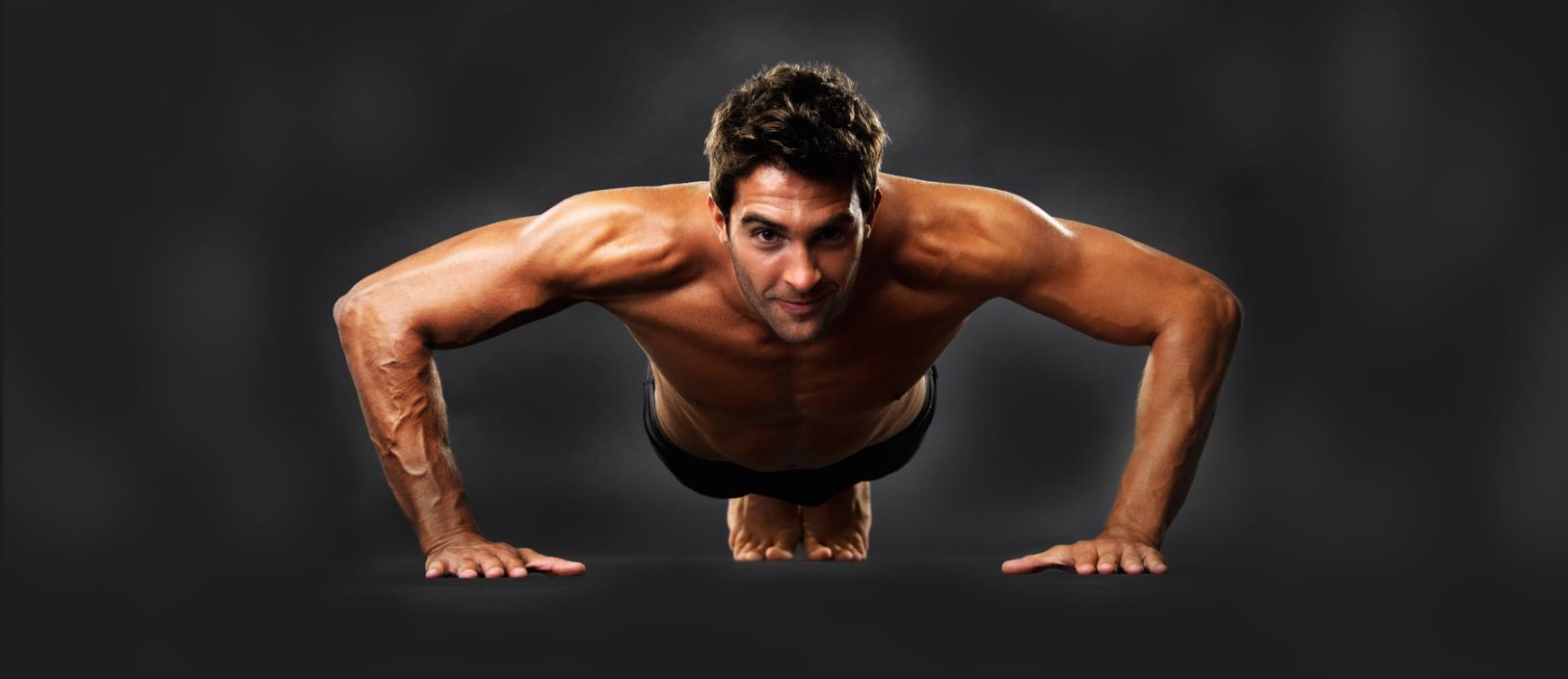 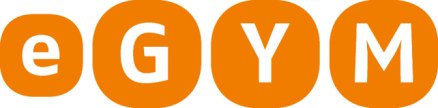 Make Fitness Your Lifestyle
Strictly Confidential
25/03/2014
Our Vision
We follow a B2B2C strategy using a “meta franchise” network of gyms to build a comprehensive fitness platform online
Built “Meta Franchise” Network of Gyms
Establish End Customer Contact
Built Fitness Platform
New relationship
End Customer
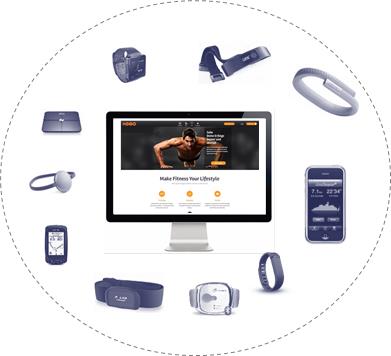 Customer Acquisition
Customer Care
Upselling
Conventional relationship
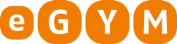 Gyms
2
With smart gym equipment and a CRM system we can significantly improve customer care for gyms
CRM Systems for Gyms
Smart Gym Equipment
Gym Trainer Tablet App
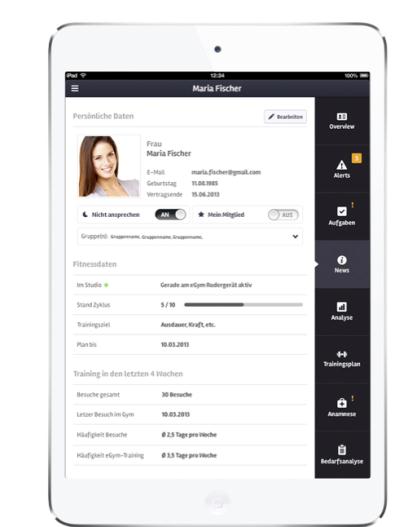 Training plan generation
Activity data tracking
Contract information
Live alerts
1. Objective based, 
guided, interactive training
3. Optimized equipment training sequence
1
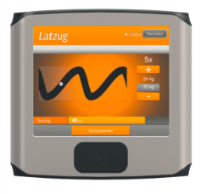 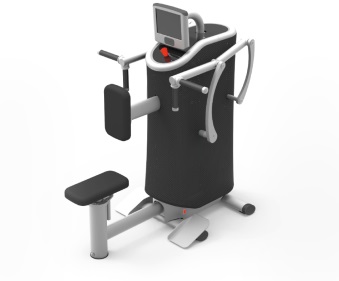 2
5
3
4
2. Highly effective training due to automatic weight adjustment
4. Online progress tracking and social comparison
Mobile End-User App
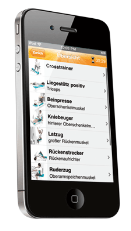 Training plan access
Activity tracking free weights etc.
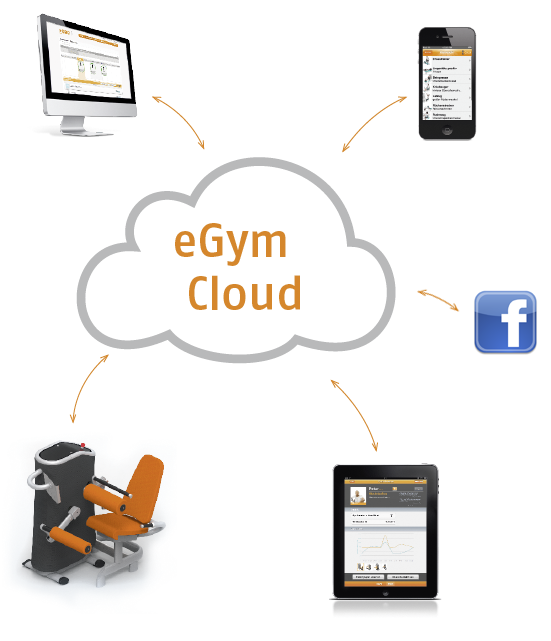 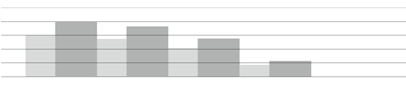 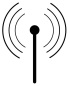 Weight
Repetitions
3
05/01/14
Company history
2010: Initial start, Exist Gründerstipendium
 Result: first prototype
2011: first institutional money (HTGF, BK)
 Result: 1 year field test
2012: Series A financing round (Industry professionals)
 Result: entering the market
4
Current situation
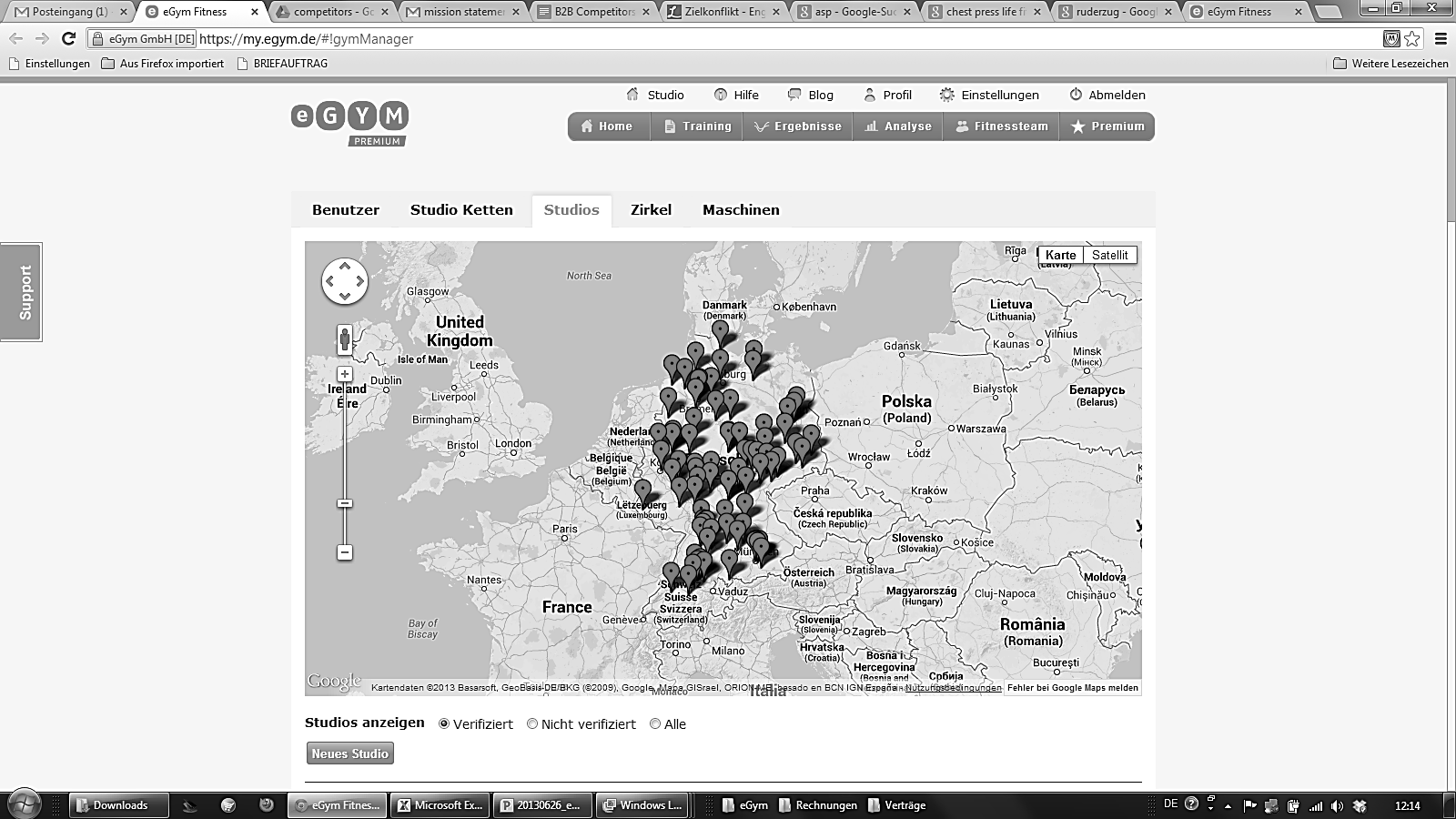 70 employees
Sold to 200 gyms within the first year at the market (2013)
Big product pipeline
5
Challenges on every stage
2010: Initial start, Exist Gründerstipendium (Prof. Picot)
 Result: first prototype
Fundraising relatively easy
High technological risk 
Acquiring field test customer, essential but relatively easy
Biggest challenge: timing  prototype completed when money for seed financing round needed.
6
Challenges on every stage
2011: first institutional money
 Result: 1 year field test
Fundraising relatively easy 
Low technological risk 
Acquiring first customers: essential but relatively easy
Biggest challenge: fixing problems very fast given a low budget
7
Challenges on every stage
2012: Series A financing round
 Result: entering the market
Fundraising difficult (higher investment amounts + smart money needed)
Low technological risk 
Acquiring customers at scale: challenging  
Biggest challenge: transformation from a creative environment to an execution focused organization
8
eGym today
Going international 
Growing the organization as fast as the revenue growth, not faster, not slower
Launching several product lines at the same time
9